История Земли в девоне
Историческая геология (курс лекций)
Стратиграфия девона
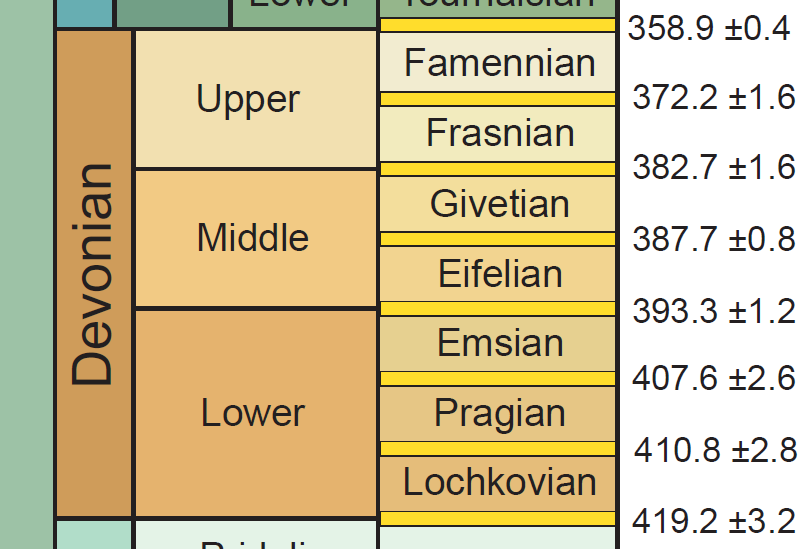 Ранний девон
Поздний девон
Ландшафт девона
Появление сосудистых растений – одно из ключевых событий; по своей средообразующей способности эта группа организмов не имеет себе равных. Только с ее появлением начинают формироваться наземные ландшафты современного облика.
	Для поддержания ствола в вертикальном положении возникает развитая корневая система, которая закрепляет почвы и ведет к снижению эрозии.
	Появление наземной растительности отразилось на составе атмосферы: содержание кислорода увеличивается с 14-15% в начале девона до 17-18% в конце девона. Содержание углекислого газа, наоборот, уменьшается с 0,4% в начале девона до 0,25% в конце девона.
Ландшафт девона
Ландшафт девона
Морская фауна девона
Полезные ископаемые девона
Первые месторождения угля (о. Медвежий в Норвегии, Тиман, северо-восток Кузнецкой впадины).
	Месторождения битуминозных сланцев (Тиман).
	Месторождения нефти – Волго-Уральская и Тимано-Печорская области, Припятский прогиб, Канада, США, Амазонская впадина, Сахара.
	Месторождения железных руд – Татарстан, Урал, Аппалачи, Испания, Турция.
	Месторождения бокситов – Северный и Южный Урал, Тиман
	Месторождения  калийных солей (Канада, Беларусь)
	Месторождения медноколчеданных руд (Урал, Кавказ); колчедано-полиметаллические (Рудный Алтай); железомарганцевые и свинцово-цинковые (Казахстан).
	На девон приходится большая часть алмазоносных кимберлитовых трубок Сибирской платформы и северо-востока Восточно-Европейской платформы.